Create a Portfolio
New Portfolio
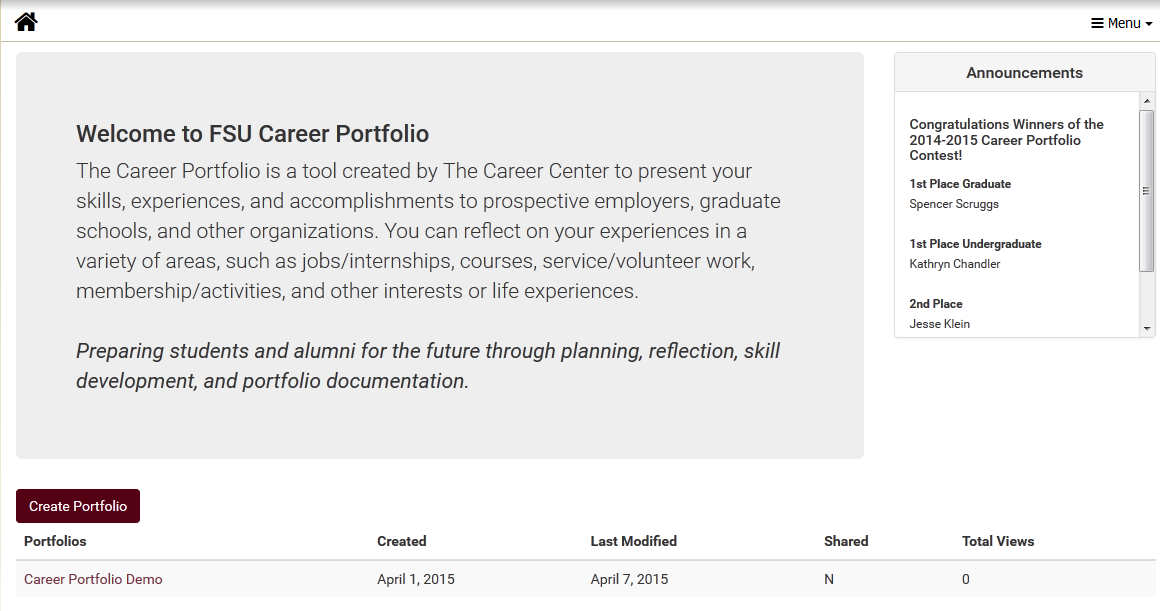 Customize Your Portfolio
You can customize:
Name
Photo Banner: on/off
Include e-mail address
Include confidentiality agreement
Transcripts
Unofficial and service transcripts (if applicable)
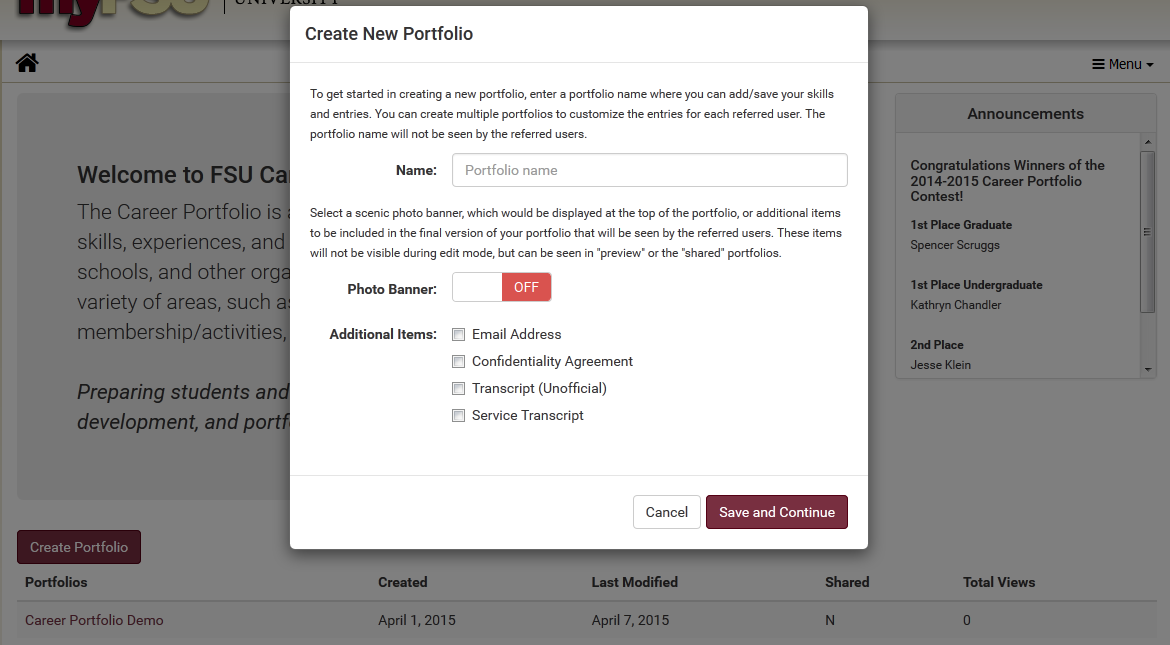 Banner Options
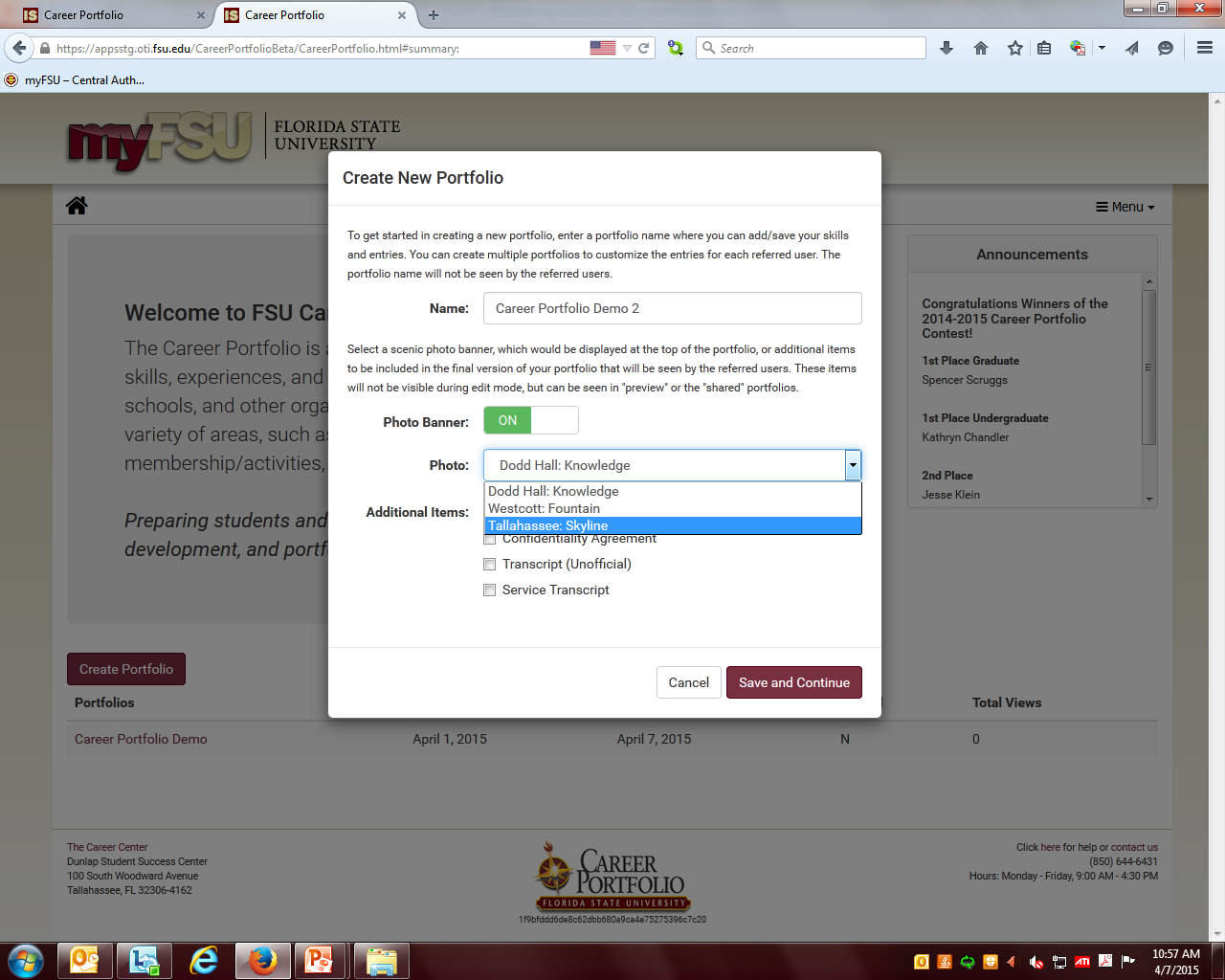 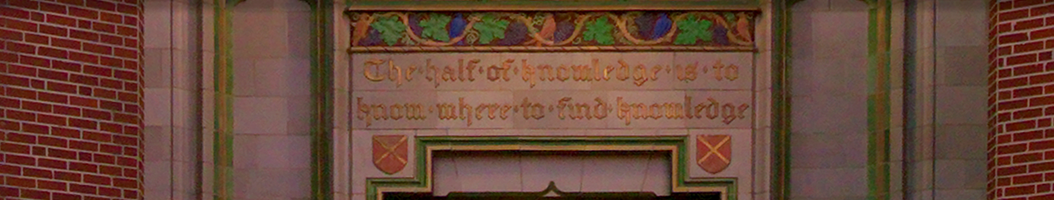 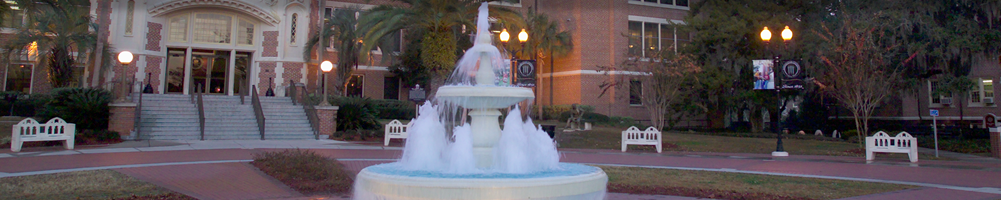 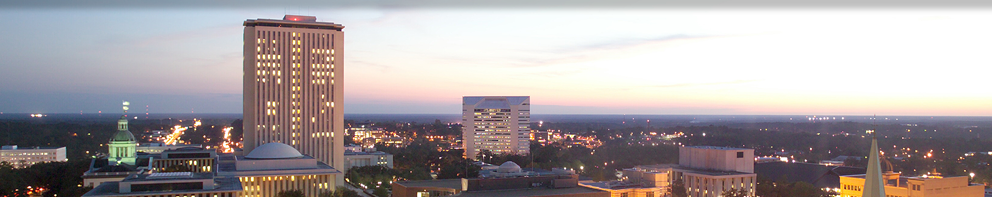 Main Screen Options
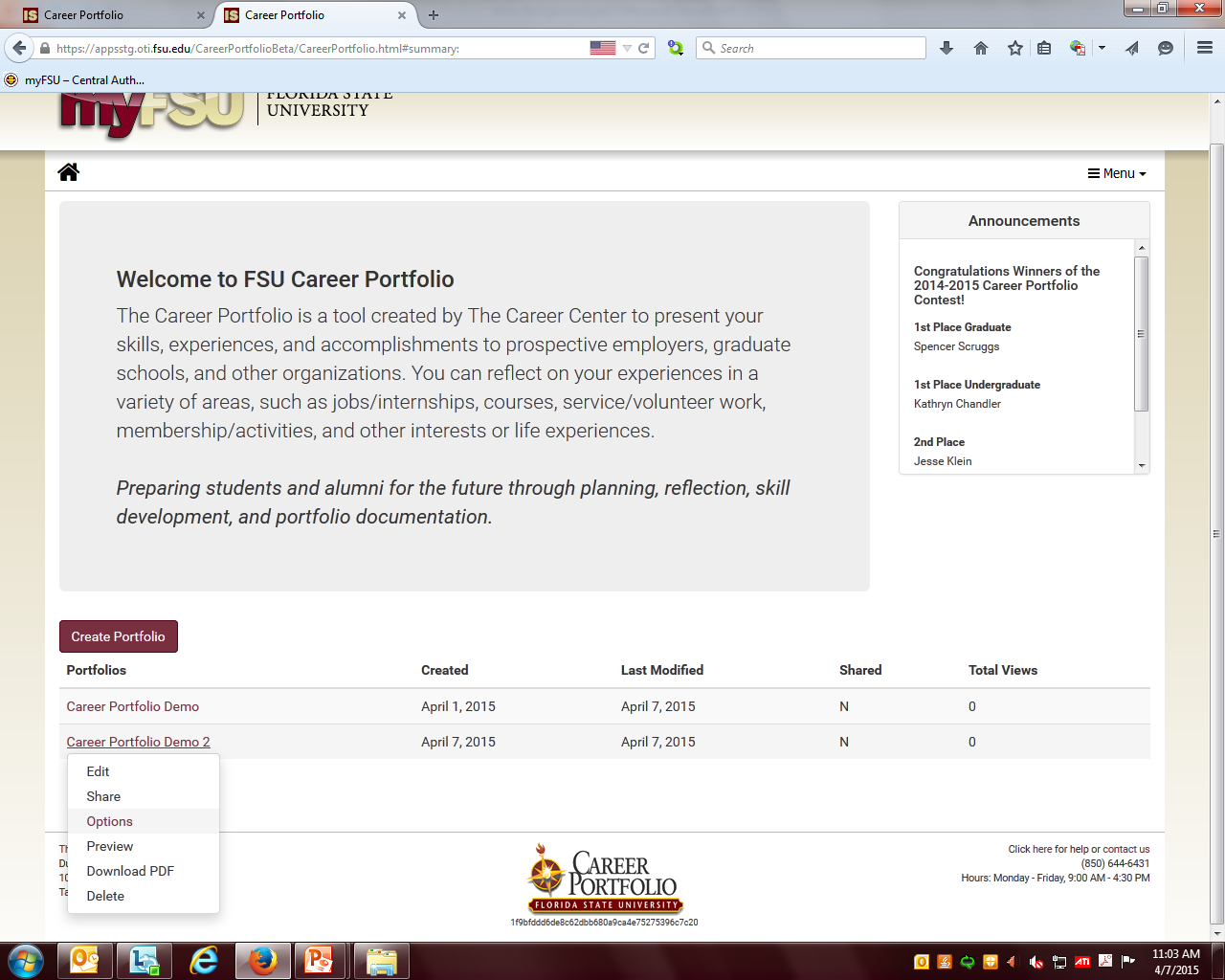 Preview Your Portfolio
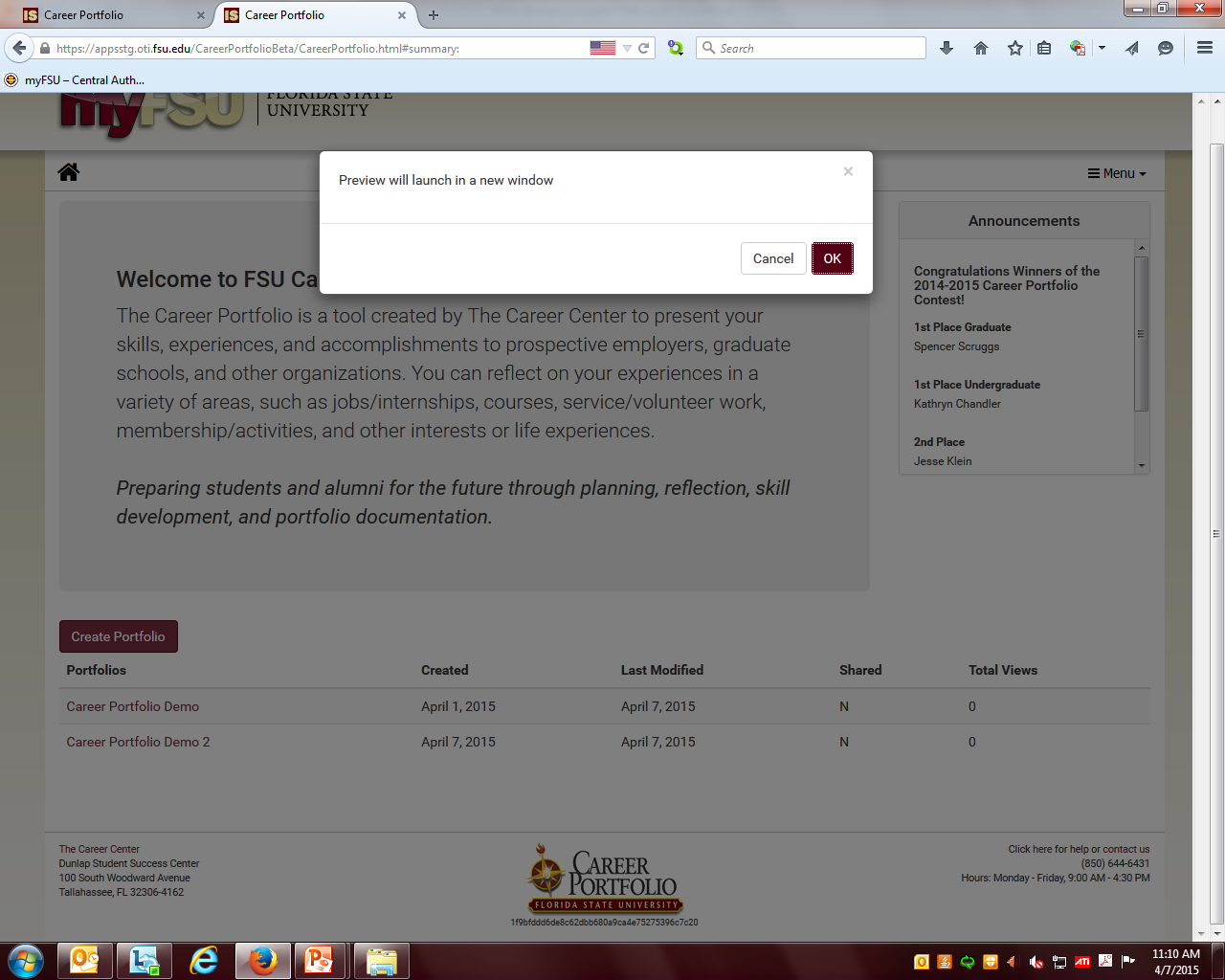 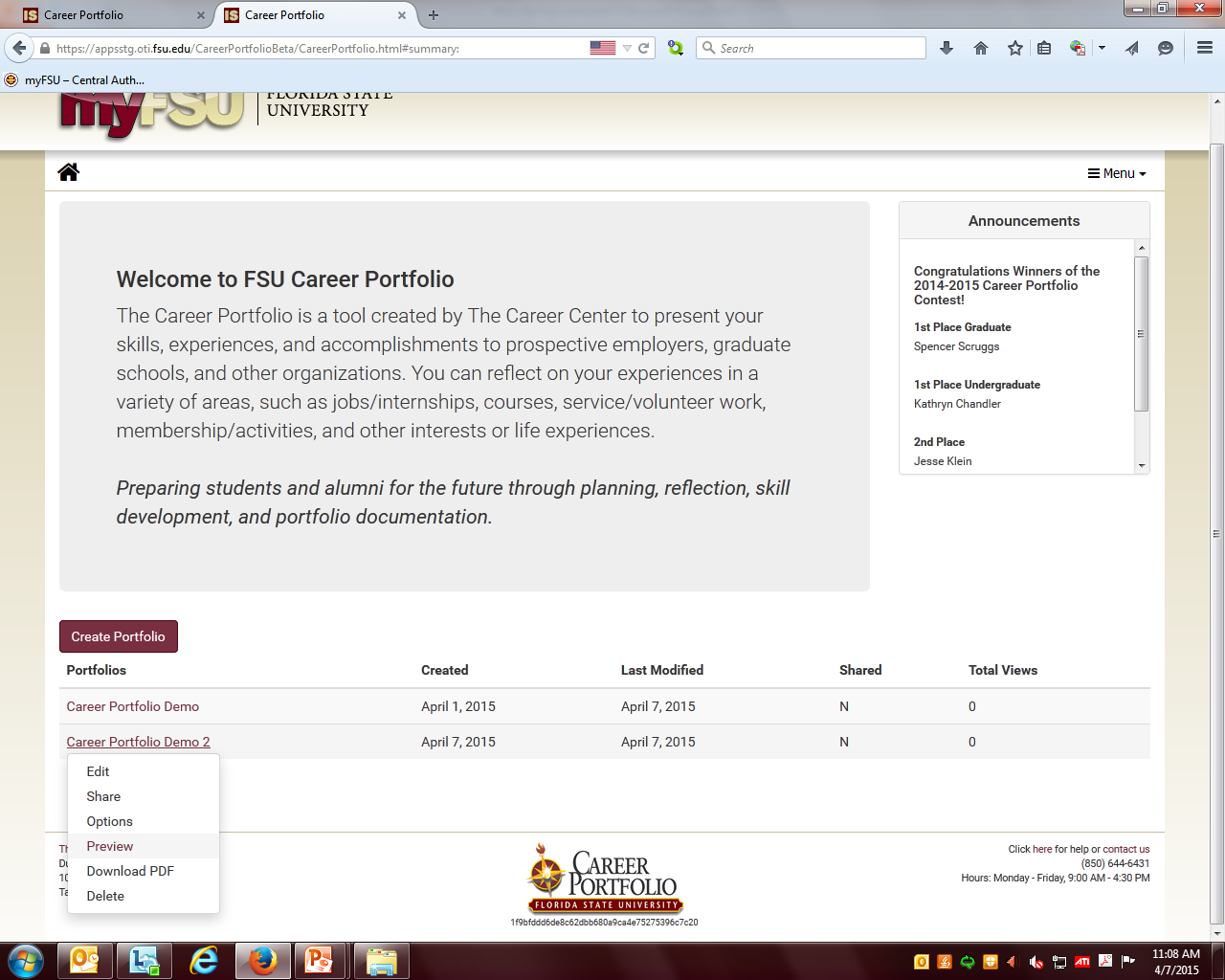 Preview Your Profile (cont.)
You can preview your portfolio while you’re working on it
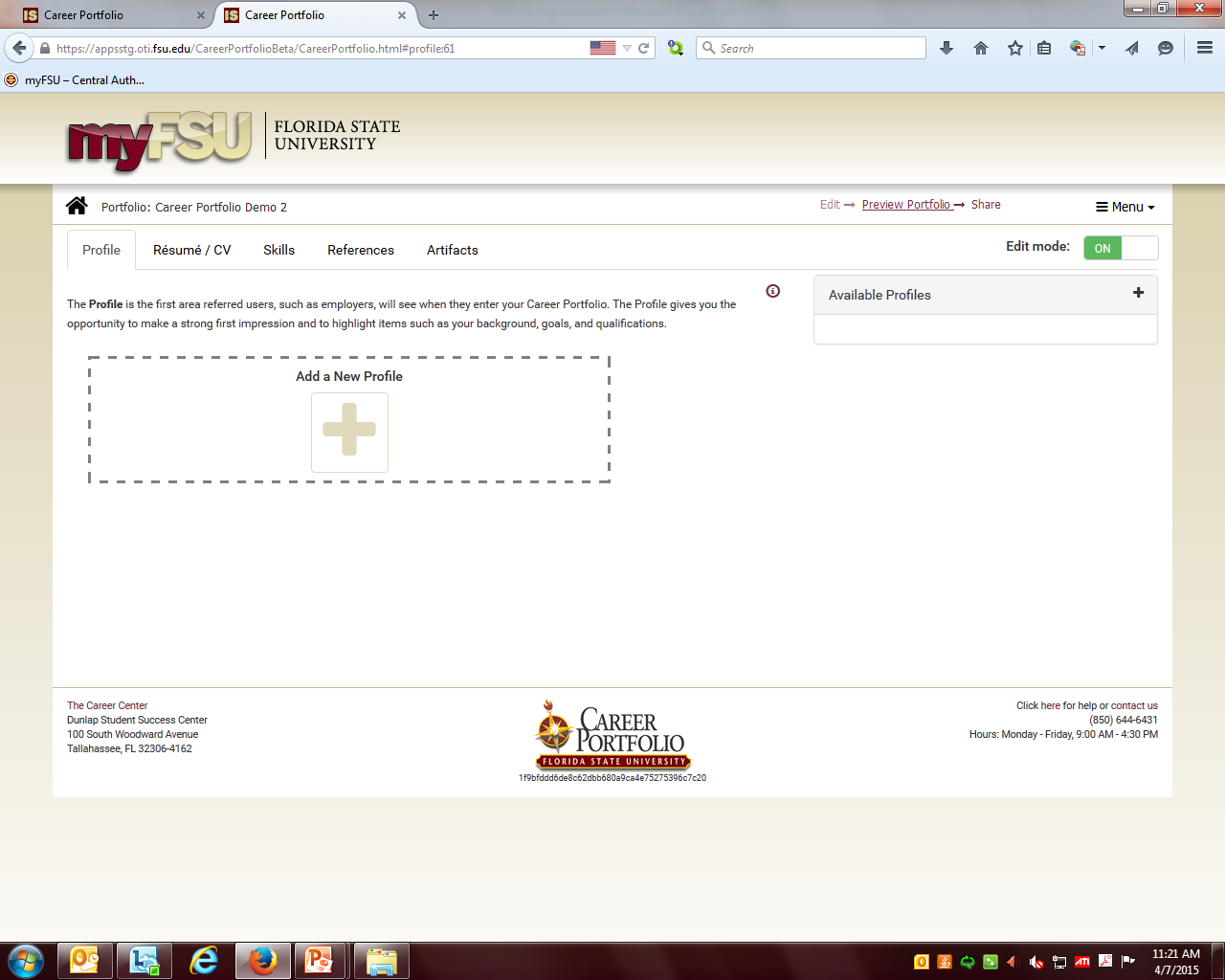 Get Your Portfolio in PDF
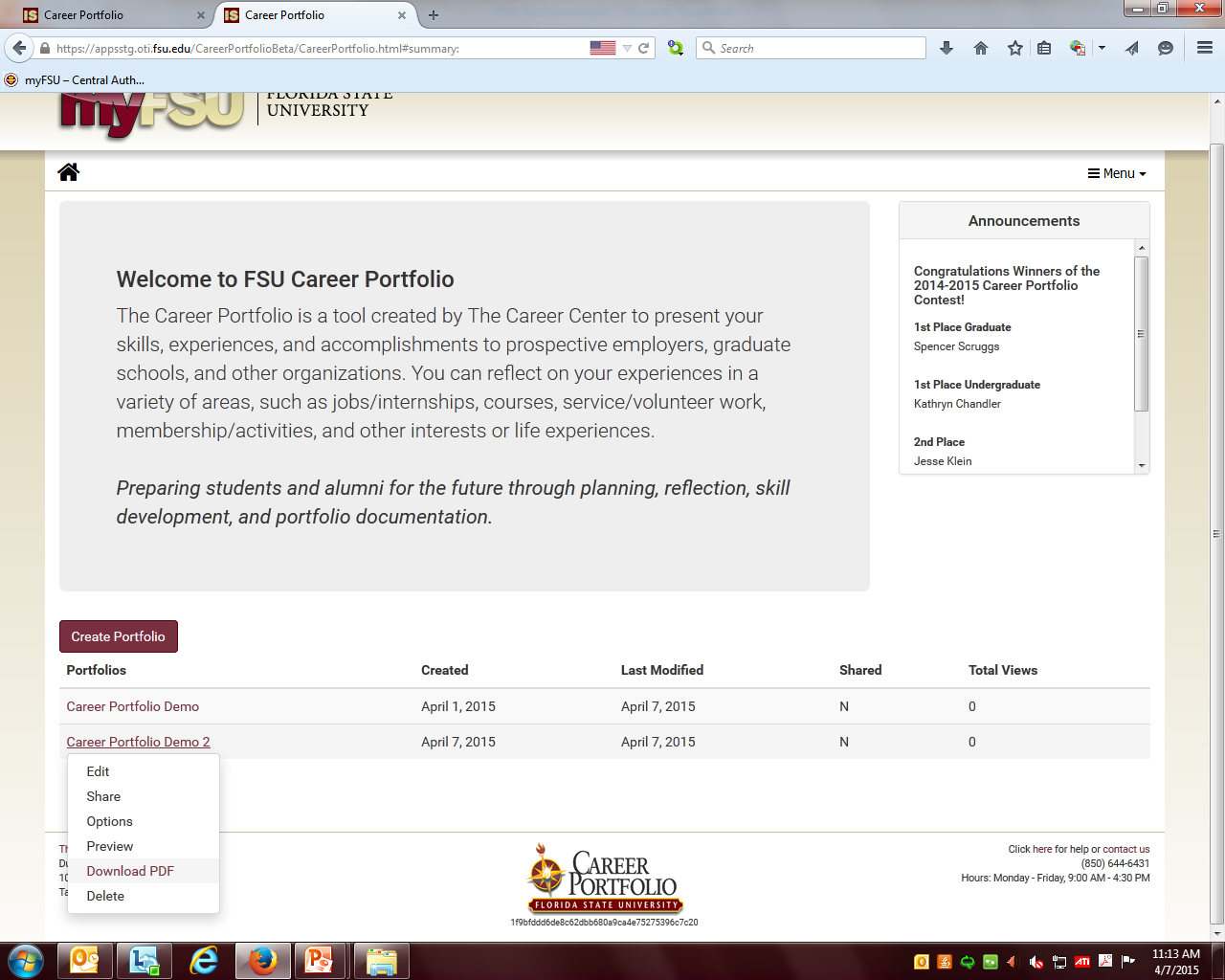 PDF Version
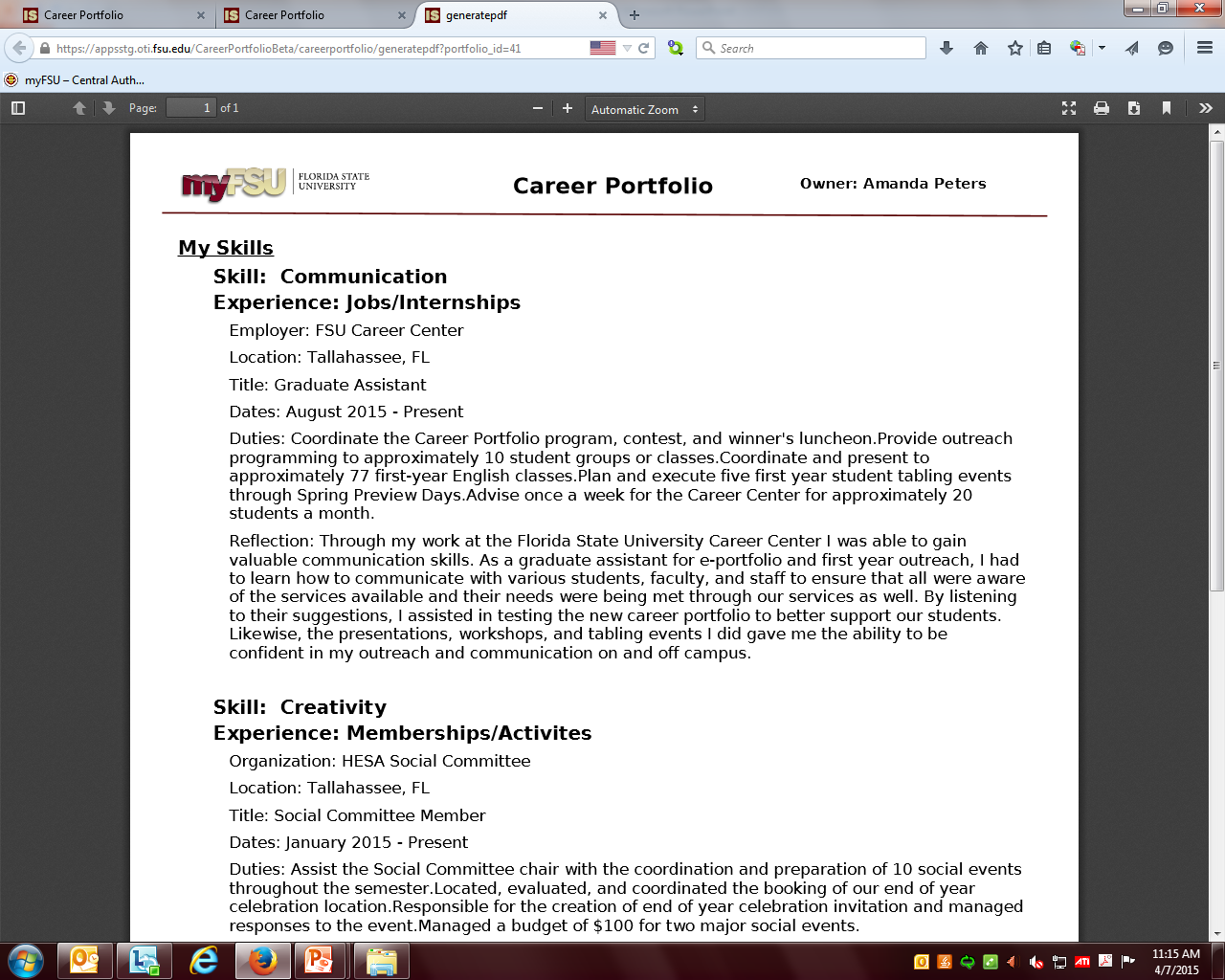 Delete a Portfolio
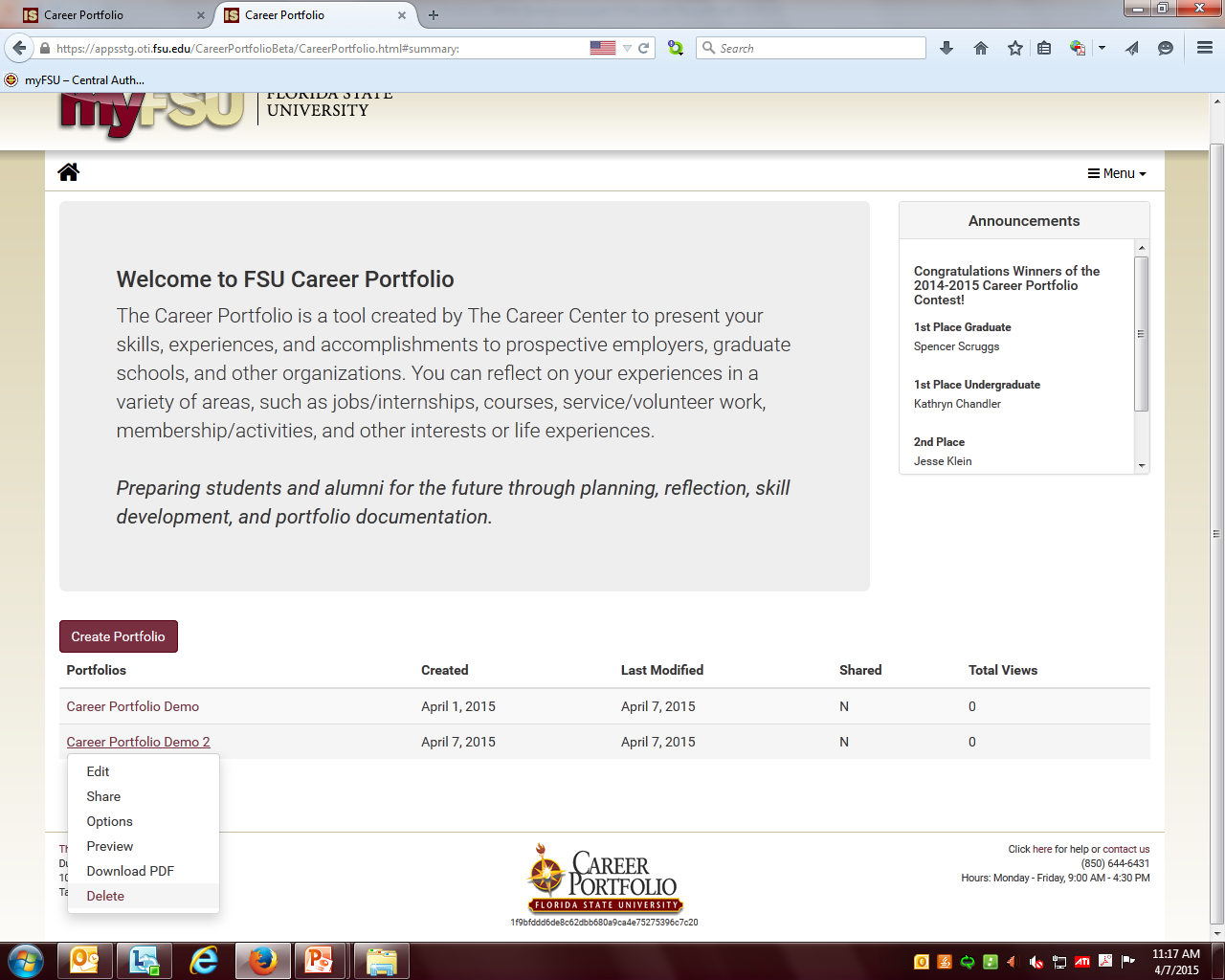